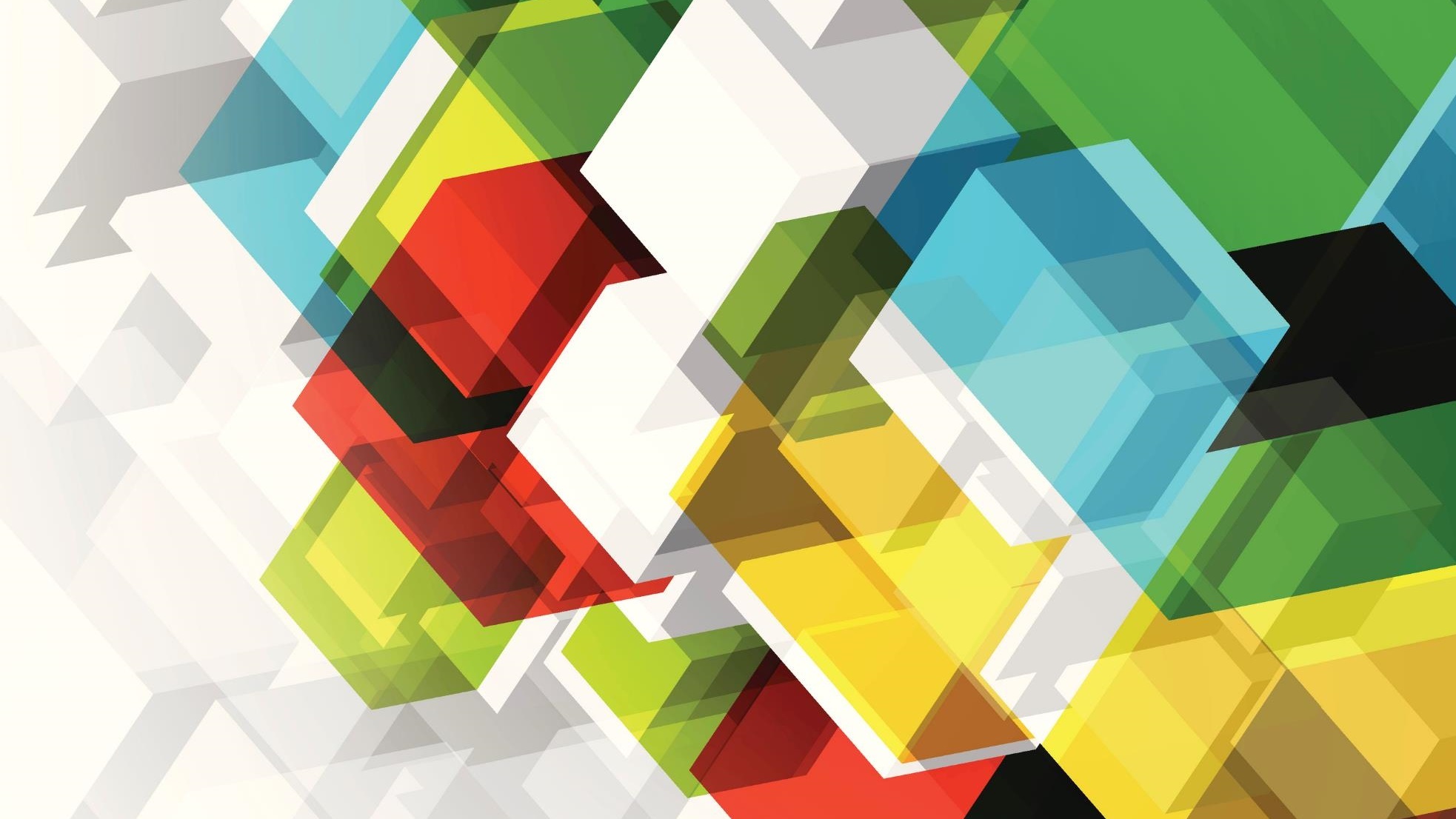 Event leadershiptheory and practice for Event management and event tourism
Dr Emma Abson
Event Leadership by Dr Emma Abson
Instructor lecture slides
These are the instructor’s lecture slides produced to accompany the book Event Leadership – theory and practice for event management and event tourism, by Emma Abson (with chapter contributions by Miriam Firth and Jane Tattersall), 2021, published by Goodfellow Publishers Ltd. These lecture slides accompanying illustrations are provided by the authors for the private use of instructors using the book Event Leadership.  All the diagrams are copyright protected and should not be circulated beyond the classroom. To further support instructors, there is a set of PowerPoint slides for each lecture available.
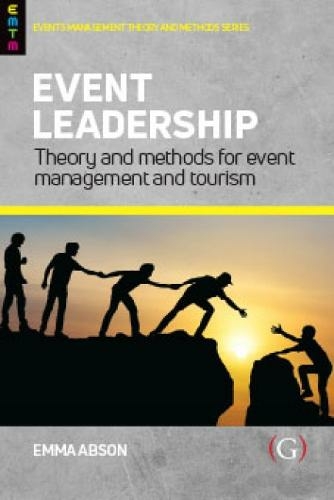 Event Leadership by Dr Emma Abson
Lecture 4 – the new wave of leadership studies
Event Leadership by Dr Emma Abson
Lecture 4 - the new wave of leadership studies
Event Leadership by Dr Emma Abson
Introducing the new wave of leadership studies
Event Leadership by Dr Emma Abson
[Speaker Notes: Meta analysis of leadership literature show:
These studies indicate that there has been a focus shift in leadership studies, which represents a diversification of thinking around how leadership occurs, and what leadership actually is.  In particular, scholars have begun to focus on the moral nature of leaders, suggesting that leaders now need to be concerned with issues of ethics and morality.]
Lecture 4 learning outcomes
Event Leadership by Dr Emma Abson
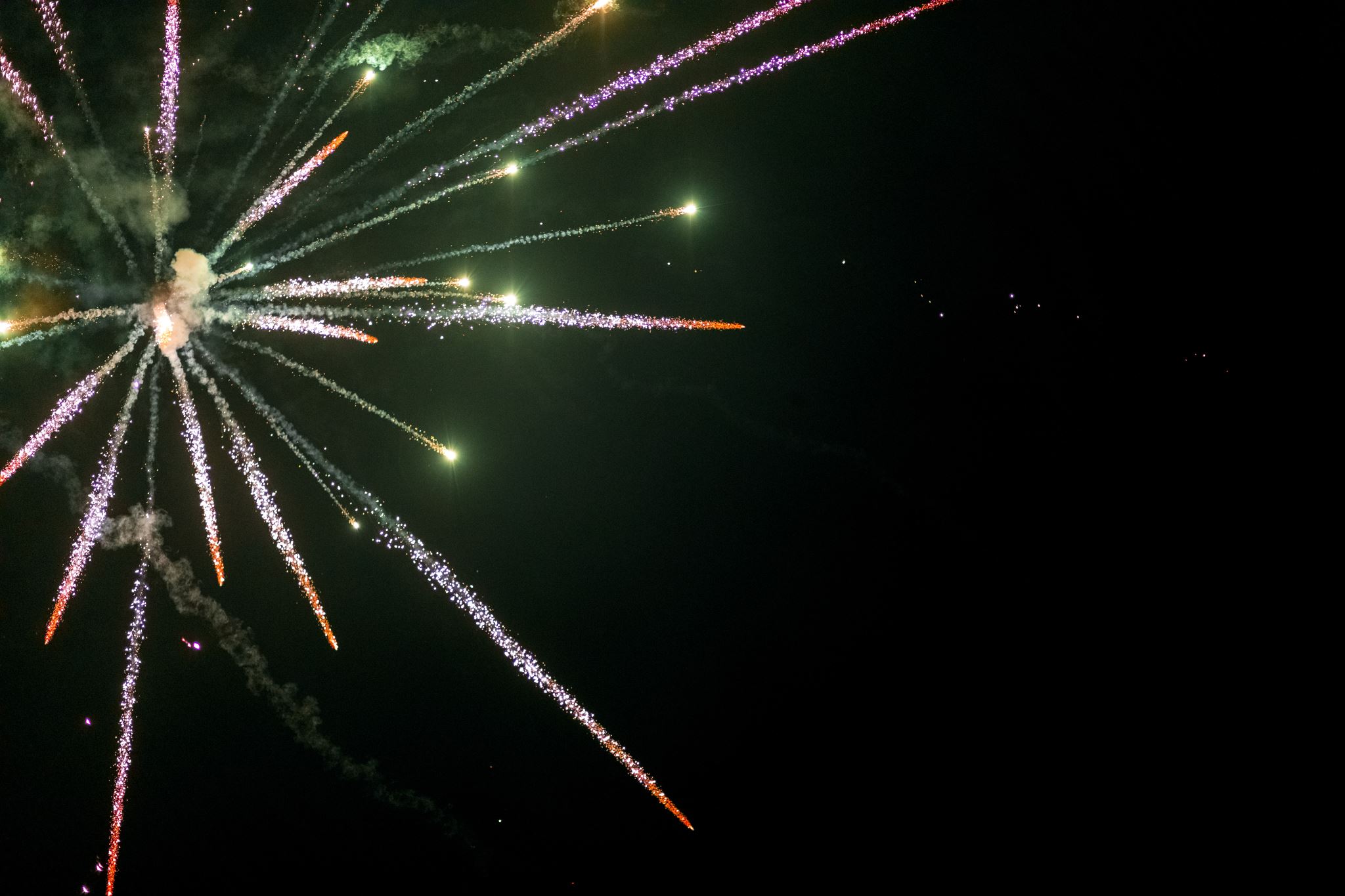 SCANDALS
Enron / Lehmann Brothers / Northern Rock

Have these scandals lead to a focus on ethical and moral behaviour of leaders?
Event Leadership by Dr Emma Abson
[Speaker Notes: This shift in leadership studies can be partially attributed to a number of very public corporate and government scandals, financial crises and economic downturns. Cases such as the 2001 Enron scandal, in which the company executives fraudulently concealed large financial losses in certain projects and the 2008 Lehmann Brothers and Northern Rock collapses have created an interest in how leaders can enhance employee loyalty and commitment to their organisations, and how to foster cooperative aptitudes among employees.  Scholars have therefore started to focus on the ethical and moral behaviours of leaders.]
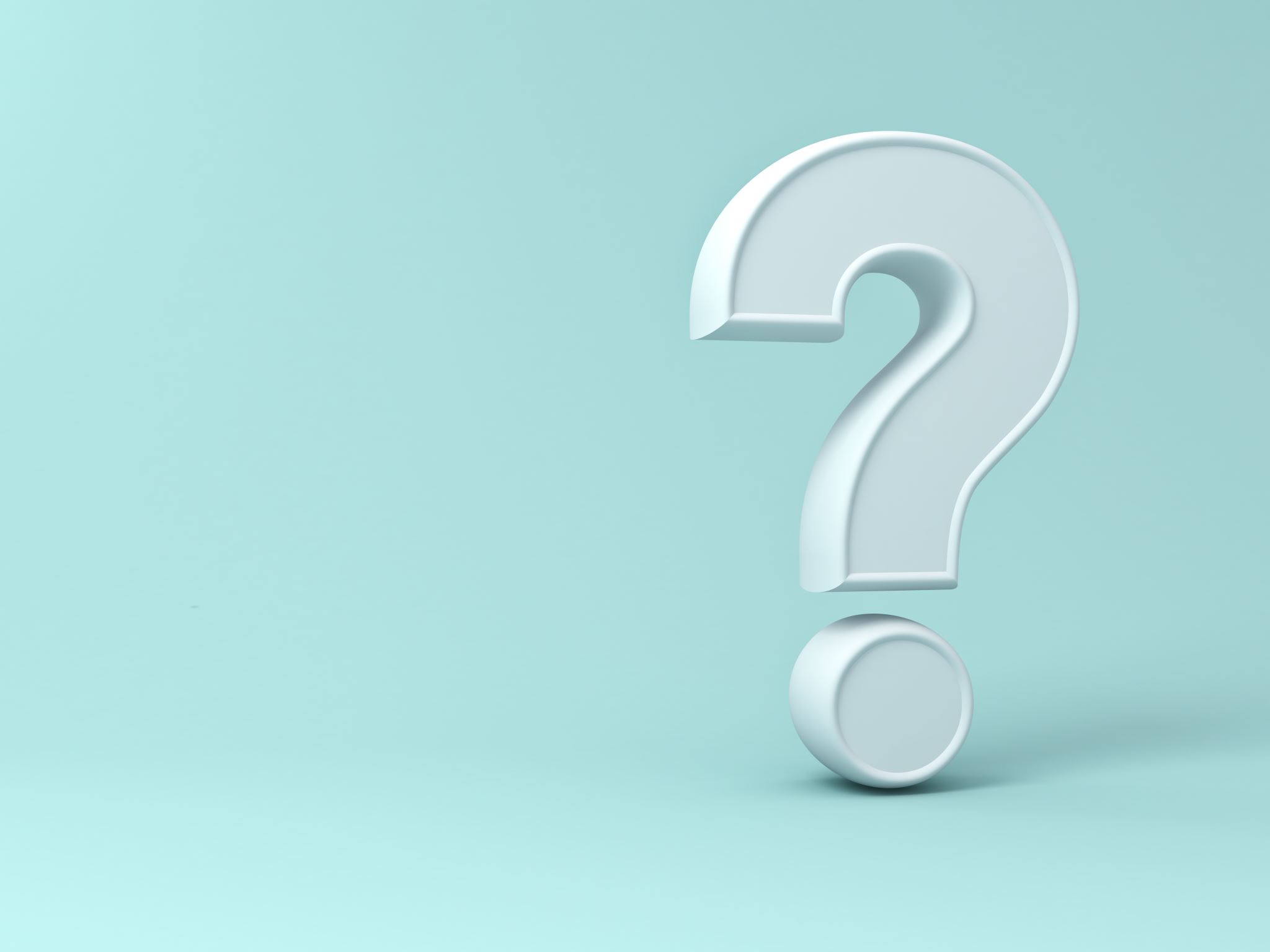 Discussion
Does a leader’s moral / ethical behaviour matter?
Event Leadership by Dr Emma Abson
[Speaker Notes: Discussion point – ask the students to reflect on their understanding of leadership.  Does a leader’s moral / ethical behaviour matter to them? 
You could also ask them to reflect on some of the key scandals over recent years and / or the increase of the term ‘fake news’ – how do these issues inform their perception of leadership?]
The new hero – positive leadership
Event Leadership by Dr Emma Abson
[Speaker Notes: This has resulted in three emerging forms of ‘positive’ leadership studies – authentic leadership, ethical leadership and servant leadership. These are sometimes described as responsible or moral leadership – or, as Yammarino (2013) puts it, theories of the ‘new hero’.  These ‘moral’ forms of leadership focus on leader behaviours that are ethical, moral, professional and socially responsible.  They suggest that the leader’s interpersonal dynamics will increase the followers’ confidence and motivate them to perform better than is expected. 

Authentic, ethical and servant leadership perspectives are conceptually closely related both to each other, and to the field of transformational leadership and a recent meta-analysis suggested that authentic and ethical leadership, and to some degree servant leadership, were all in fact incremental variances of transformational leadership (Hoch et al., 2018).  However, these new theories have been developed beyond transformational leadership in that they now acknowledge that transformational leaders can also be unethical, abusive or self-serving.]
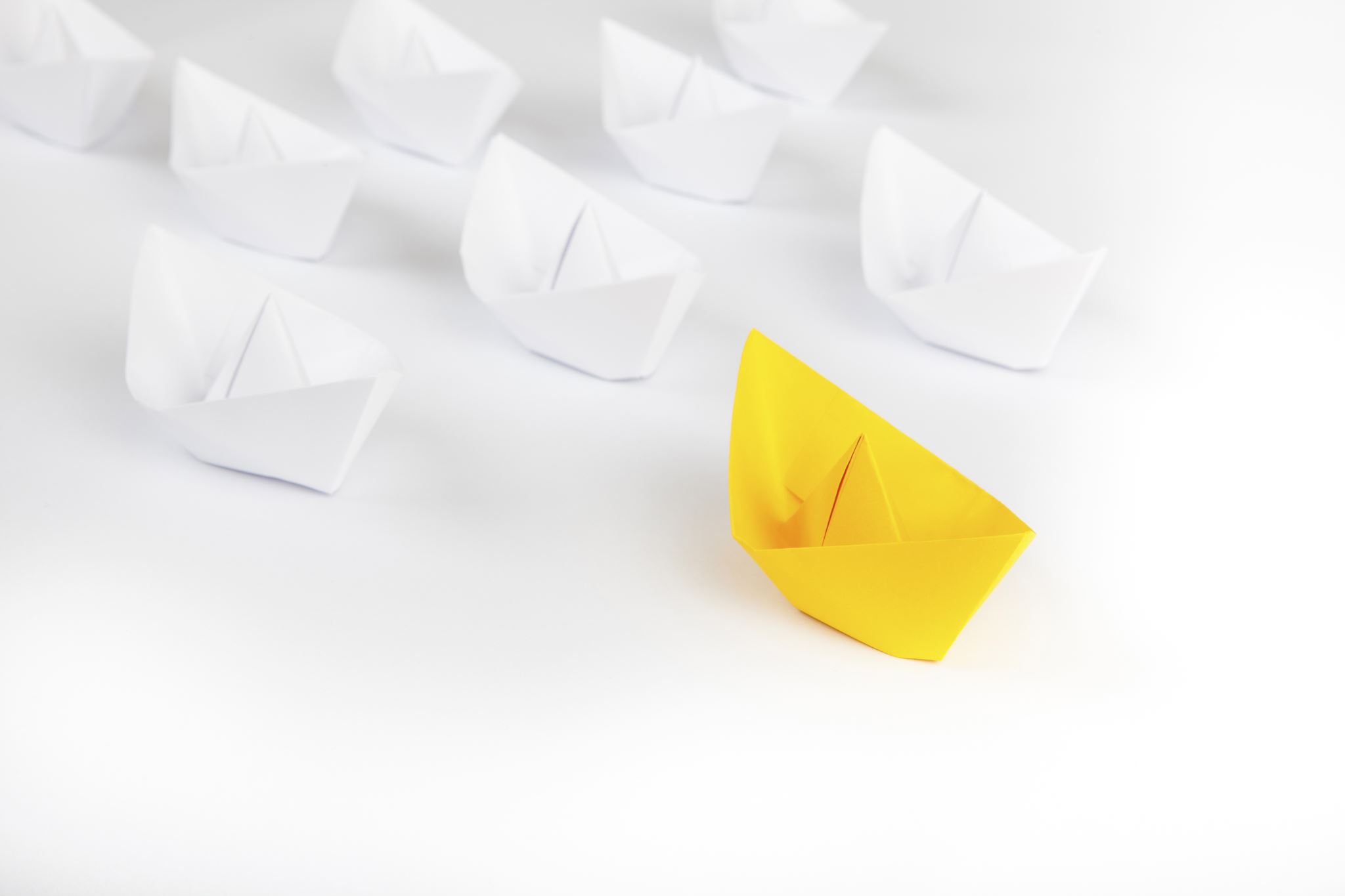 Ethical leadership
Ethical leadership is leadership that emphasises the leaders ethical standards. 

Ethical leaders do the right thing.
Event Leadership by Dr Emma Abson
[Speaker Notes: Ethical leaders seek to do the right thing, and conduct both their lives and their leadership roles in an ethical manner.  They are guided by ethical beliefs and values, and they engage in acts and behaviours that benefit others, whilst refraining from behaviours that can cause any harm to others.  They combine their own ethical beliefs and values with a focus on the organisational or cultural norms and they focus on complying with the external expectation created by these norms.
 
Ethical leaders are perceived to be moral people, setting ethical examples  – they have desirable characteristics such as being trustworthy and honesty and they are seen as being charismatic and fair. In particular they show respect for all members of their team; they listen carefully, they value all contributions and are compassionate and consider all viewpoints.  They are principled decision-makers who care about the wellbeing of both their employees and the broader society.  In short, ethical leadership is a combination of integrity, ethical standards and fair treatment of employees.]
Discussion
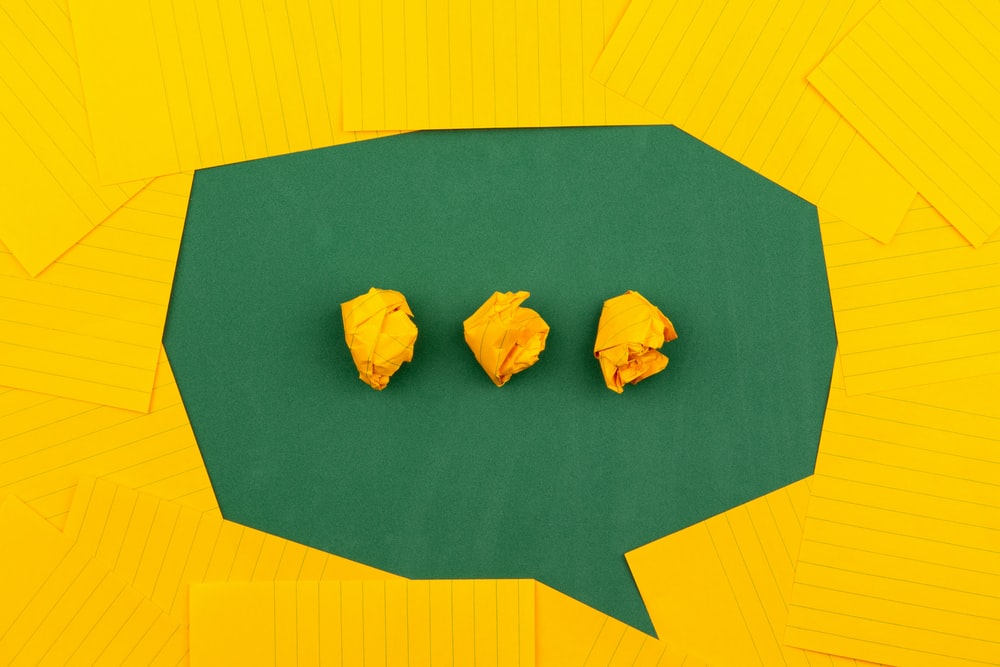 What are the positives and negatives of ethical leadership? Can students give examples of ethical leaders?
Event Leadership by Dr Emma Abson
Image: Volodymyr Hryshchenko
[Speaker Notes: Research has shown that ethical leadership is associated with a number of outcomes, including motivation, satisfaction and improved performance of employees.  One study found that ethical leadership can result in achieving ethical work outcomes and promote innovation in service organisations such as tourist hotels (Dhar 2016). This suggests that ethical leadership can help improve service innovation and therefore service quality for industries like the events sector and, given the damage the recent Covid-19 pandemic created for the event industry, there is an urgent need for innovative high-quality service to ensure the industry recovers. 
 
Discussion prompt – what are the positives and negatives of ethical leadership? Can students give examples of ethical leaders?]
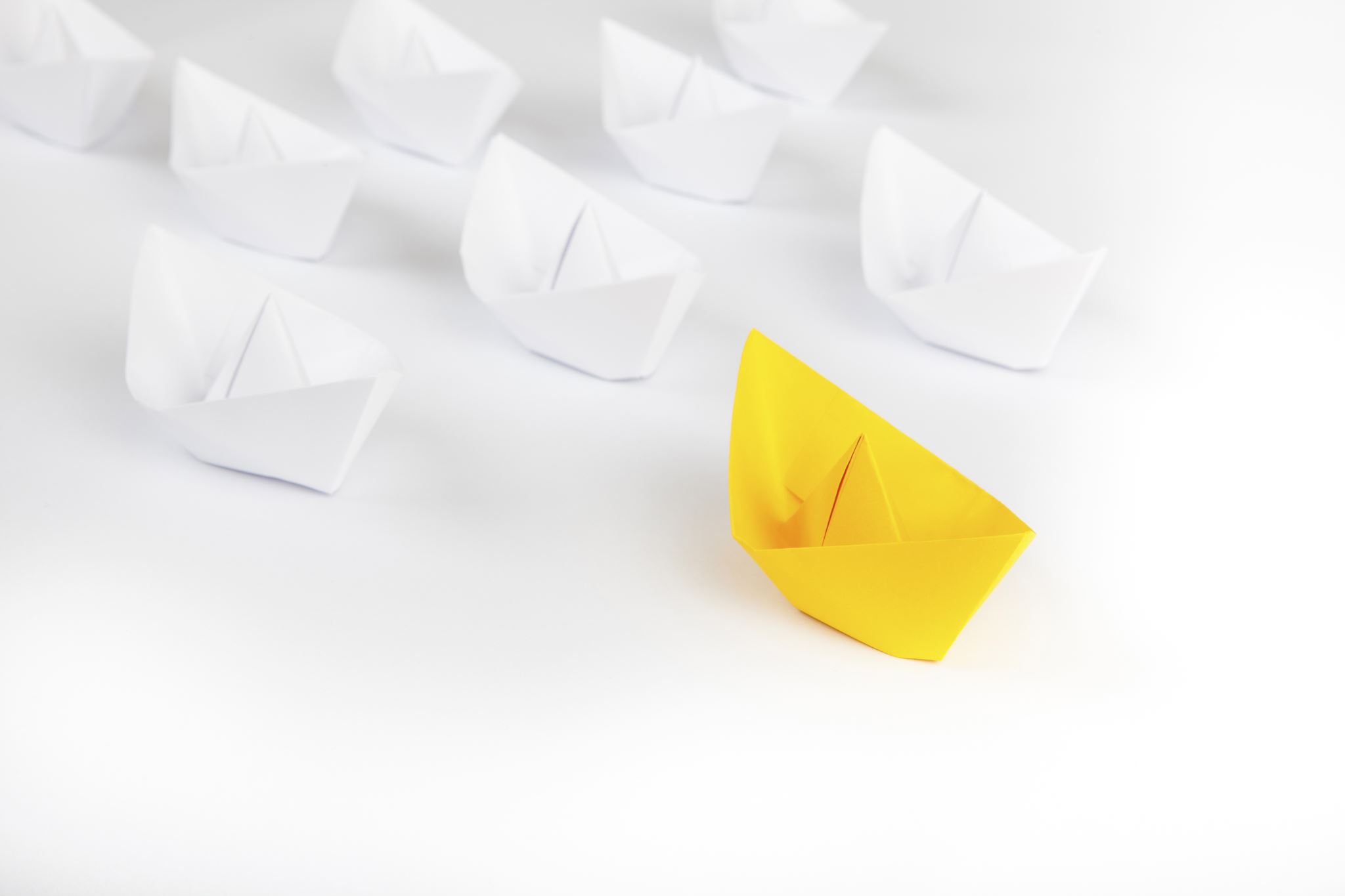 Business ethics and business morals
A competitive edge for event organisations?
Event Leadership by Dr Emma Abson
[Speaker Notes: Event businesses that are perceived to be ethical can attract more volunteers, recruit better staff and increase turnover.  This is evident in the increased use of corporate social responsibility strategies, which often take place at corporate events (see for example Cisco, who helped the charity Stop Hunger Now package more than 100,000 meals for the hungry during its CISCO Live event in 2015 ).  And some event business build their entire business on ethical credentials – these can be charitable event management organisations such as Jane Tomlinson’s Run for All, or social enterprise organisations, that use commercial business practice to meet specific social objectives.  An example of a social enterprise is Big Bright Star (bigbrightstar.com) who are a Scottish event management company focused exclusively on running events with a social purpose and creating positive social change.  Another is Tickets for Good (ticketsforgood.co.uk) who use ticket sales to create donation programmes within the event industry for charities and social projects.  Their organisational mission is to support the improvement of health and well-being and to increase access to events.  These two organisations have ethical leadership at the heart of everything that they do.]
Fyre Festival
An example of an unethical event?
Event Leadership by Dr Emma Abson
[Speaker Notes: And event businesses can also build their entire model on unethical behaviours – see for example the now infamous Fyre Festival, which brought into sharp focus some of the darker ethical issues within the event industry.  The festival was billed as an exclusive, luxury event, and was launched with a huge influencer campaign enacted on social media.  Some of the influencers – including Kendall Jenner – were reportedly paid $250,000 for Instagram posts about the festival.  These Instagram posts had no mention of payment or affiliation, and looked to the general public as genuine celebrity interest.  This was misleading at best, and unethical at worse.  In addition, the organisers disabled comments on social media platforms, meaning that the flow of information was not transparent, and resulting in the shutting down of any dissenting voices.  But the most unethical practices were only revealed after the disastrous opening weekend, in which problems with security, food, accommodation, artist relations and medical services resulted in the cancellation of the festival.  The subsequent investigation resulted in one of the organisers – Billy McFarland – being sentenced to six years in prison for one count of wire fraud to defraud investors and ticket holders, and a second count to defraud a ticket vendor (whilst out on bail!) Examples like this are, thankfully, rare in the event industry – but they do happen.  
 
However, the Fyre Festival was ultimately brought down by social media revelations and the ensuing documentaries on Hulu and Netflix.  This shows that, with the growth of social media, and the ease in which consumers can check organisations actions, the need for businesses to behave ethically, and for event managers to be ethical leaders has increased. Scholars studying ethical leadership suggest that, as the importance of leadership continues to grow, organisations should try to utilise recruitment and training practices that increase the levels of ethical leadership]
Authentic leadership
Authentic leadership emphasises self-awareness and being true to themselves.  Authentic leaders are honest and just.
Event Leadership by Dr Emma Abson
[Speaker Notes: In contrast to the ethical leaders’ focus on complying with external expectations, authentic leaders are primarily concerned with their own self-awareness and the importance of being authentic and truthful in interactions with others. As Avolio et al., 2004 suggest, authentic leadership is best captured by the Greek philosophers who described authenticity as ‘know thyself’ or by Shakespeare - ‘to thine own self be true’ – the essence of authentic leadership is to know, accept and remain true to one’s self.
 
The central premise is that authentic leaders will develop authenticity in followers, through increased self-awareness, self-regulation and positive modelling (Avolio & Gardner, 2005).  In other words, they will be both honest and just themselves, and will demand that others are treated justly and honestly.  In doing so, they will not just make their own organisations more successful, they will also play a role in improving society.]
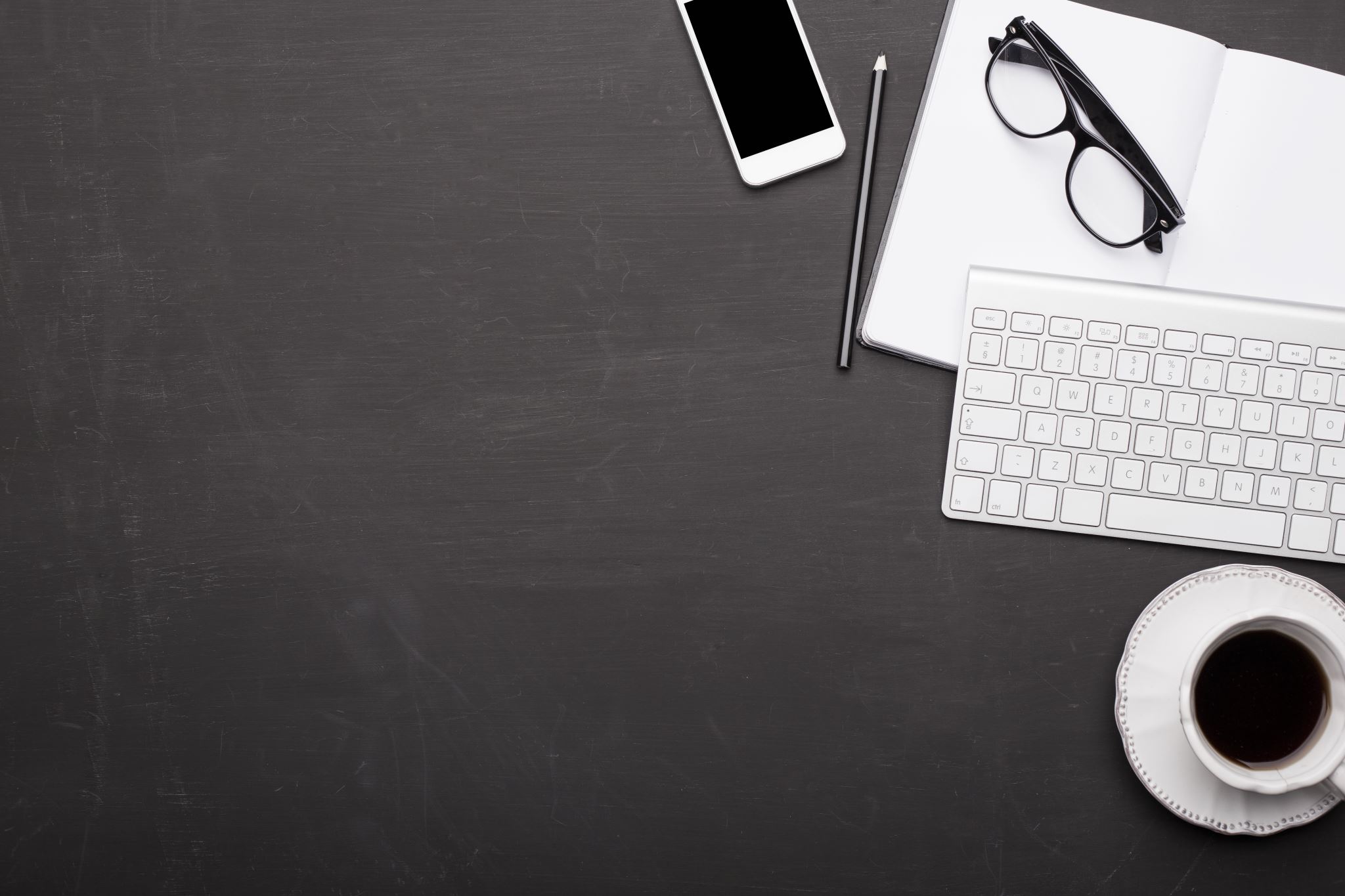 Discussion
How could authentic leadership would work in the service industry?
Event Leadership by Dr Emma Abson
[Speaker Notes: This use of the leader’s own authenticity to improve employee’s performance has been shown to have positive results in the service industry (Wang and Xie, 2019). In particular, Wang and Xie show how authentic leadership helps employees to move from intentionally putting on a false display of their emotions when serving people towards genuinely feeling the desired emotion. To put that more plainly, when the leaders are authentic in their dealings with their staff, the staff move from pretending to enjoy service encounters to really enjoying them. An example might be that, in seeing how much their leader enjoys interacting with customers, the staff become motivated to get the same responses.  So, through the use of things like positive energy, job security and a safe and trusting atmosphere, the leader encourages their followers to move from pretending to be happy to see the customer, to actually feeling joy when the customer approaches.  We can see then that if a leader can foster a positive environment, where staff feel that their jobs are secure and that they can trust their employer, that the employees interactions with their customers will improve.  So authentic leadership might well have an important role to play in service encounters in the event industry.]
Servant leadership
Servant leadership emphasises the needs of the stakeholders. Servant leaders put the needs of others first, and focus on the growth and well-being of their followers, and the communities in which they belong.
Event Leadership by Dr Emma Abson
[Speaker Notes: Servant leadership has been positioned as a new field of research – it was introduced in an organisational context by Greenleaf (1970), who suggested that servant leaders choose to serve first.  He argues that the leader is motivated by a desire to serve and empower followers and the influence necessary for leaders is inspired by the very act of service itself. In a review of studies in this field, van Dierendonck (2011) suggested that servant leadership is demonstrated through empowering and developing people, expressing humility and authenticity and providing direction. It is also reliant on high-quality dyadic relationships – though the focus is on the followers’ needs. Relationships must therefore be based on trust and fairness and exist in a working environment that encourages positive job attitudes and has a strong organisational focus on sustainability and corporate social responsibility. Essentially, servant leaders inspire followers to become servant leaders themselves and in doing so, they improve the well-being of followers, which leaders to overall effectiveness of individuals and teams.]
Servant leadership is generally agreed to comprise of positive, philanthropic attributes and behaviours.  Greenleaf (1997) and Spears (2010) listed 10 characteristics of a servant leader. 
Listening
Empathy
Healing
Awareness
Persuasion
Conceptualisation
Foresight
Stewardship
Commitment to the growth of people
Building community
Event Leadership by Dr Emma Abson
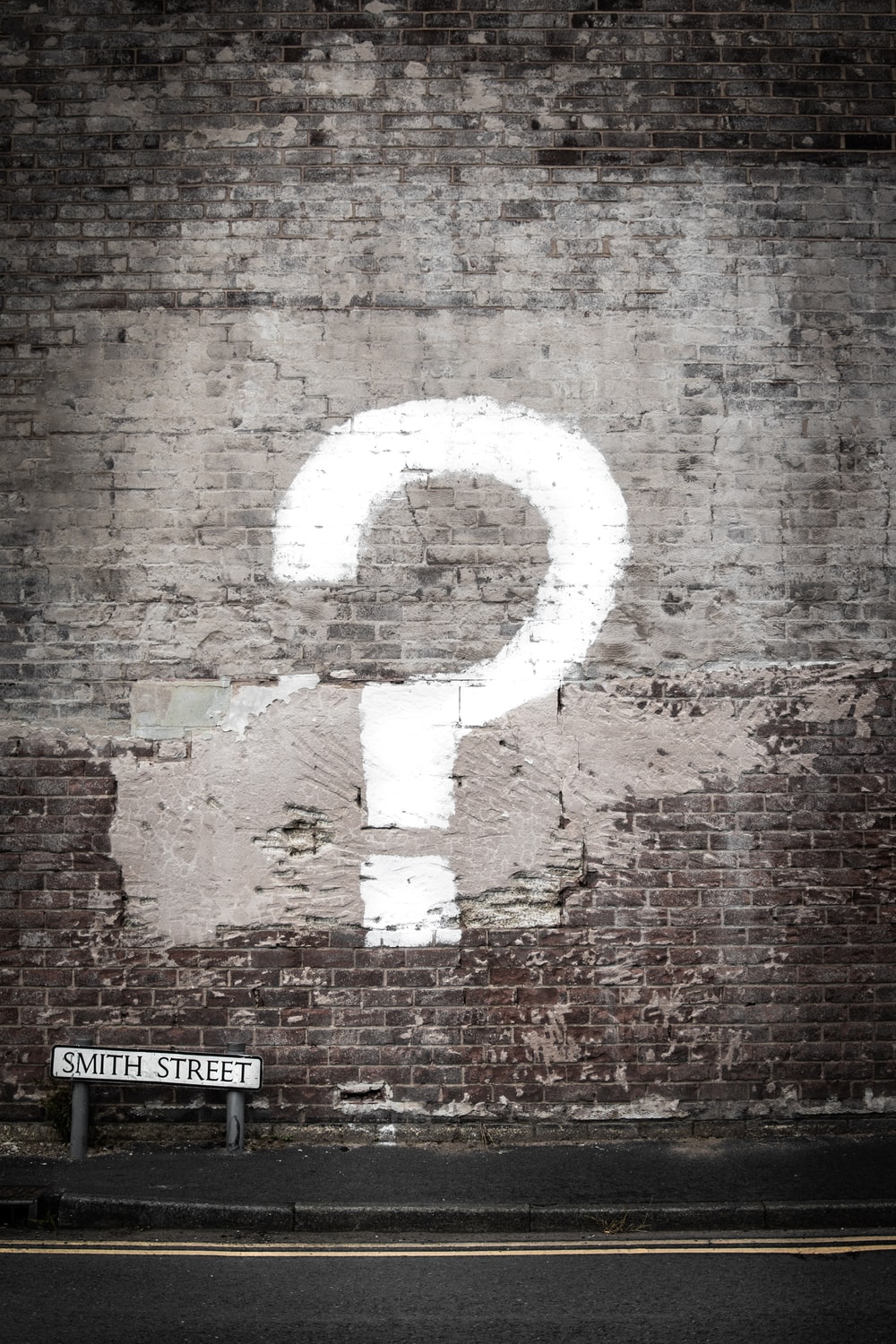 Discussion
How can servant leadership be applied in the event industry?
Event Leadership by Dr Emma Abson
Image: Matt Walsh
[Speaker Notes: The application of servant leadership in hospitality should be very interesting to anyone studying events because of the obvious similarities between the industries. As Bavik points out, the hospitality industry is predicated on human interaction, and ‘serving’ customers – this is true also of the event industry, which has service at its heart. After all, there are no events without guests.  The central aim of both the hospitality and event industry is to create positive memories for their guests, and because both industries are heavily reliant on the human resource, the quality of the leader-follower relationship becomes a critical aspect of customer management.    
Studies have shown that servant leadership boosts helping behaviours among employees in the hospitality industry, and reduces negative behaviours such as lateness.  Servant leadership is also shown to improve the quality of the relationship between leader and follower, and thus improve employee outcomes in areas such as work engagement, work performance and work commitment. See Bavir (2020) for a summary of these studies.
In work that recognises how useful servant leadership might be in the service based event industry, Megheirkouni (2018) used a quantitative approach to identify the degree to which leaders in sports events, cultural events and personal events are perceived to be servant leaders.  This extent of the servant leadership behaviours were then linked to employee job satisfaction.  The findings indicated that servant leadership behaviours were adopted by managers in the context of both sporting events and personal events,  but not cultural events. Findings also indicated that job satisfaction varied greatly across the sport, cultural and persona events sector.  The research suggests that ‘the results showed that servant leadership behaviours were not seen as being essential to the cultural events’ p.146) but, given each sample was drawn from different middle eastern countries, with the cultural events organisations being situated in Syria – we could therefore expect that leadership would be affected by the instability in the area. That criticism said, however, the work is useful and noteworthy. It is interesting to note the findings suggest that there is a positive interaction between employee job satisfaction and the servant leader’s emotional behaviours.]
Summary
Ethical leadership focuses on the leader being seen to do the right thing. Ethical leaders are guided by their ethical and moral values, and by external expectations.
Authentic leadership is sincere and transparent – authentic leaders focus on being trustworthy and honest, seeking to develop both themselves and their followers. 
Servant leadership emphasises the importance of serving others.  Servant leaders prioritise the needs of the organisation, the employees, the customers and even society over their own needs.
Event Leadership by Dr Emma Abson
[Speaker Notes: This new wave of leadership studies attempts to build on previous scholarly understanding such as the importance of the interpersonal exchange, and leadership behaviours and – in particular – on transformational leadership studies. Whilst transformational leadership is leader and organisation-centred, this new wave of leadership studies are relationship-orientated.  They focus on the development of good leader-follower connections.]